Employer Panel
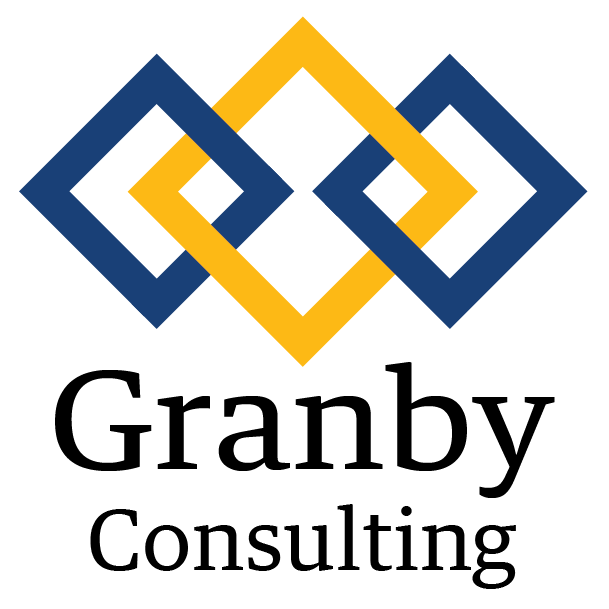 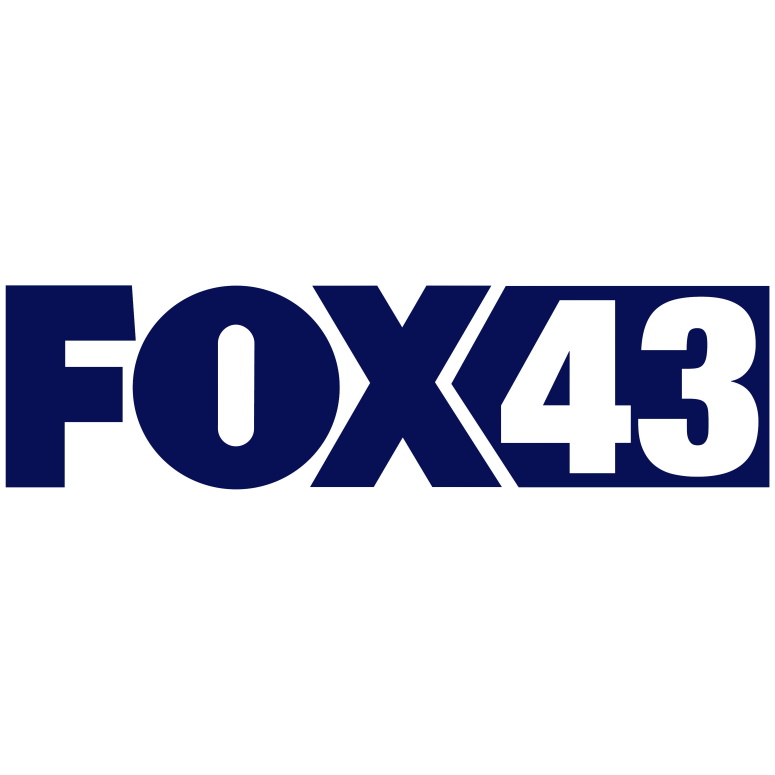 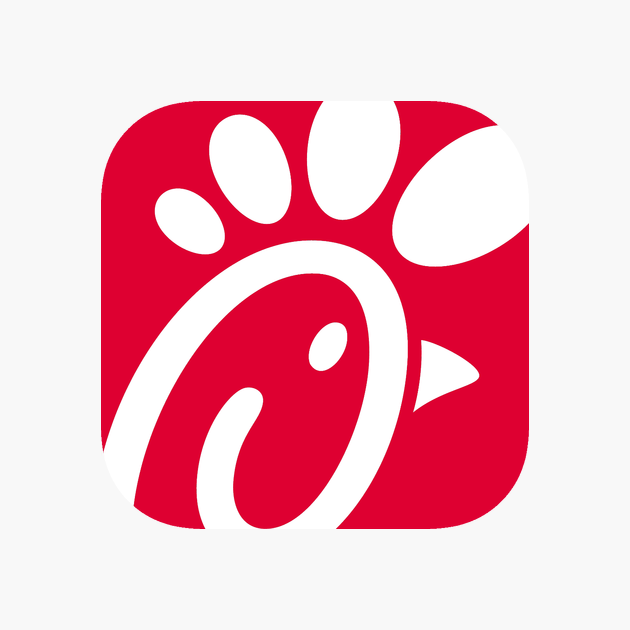 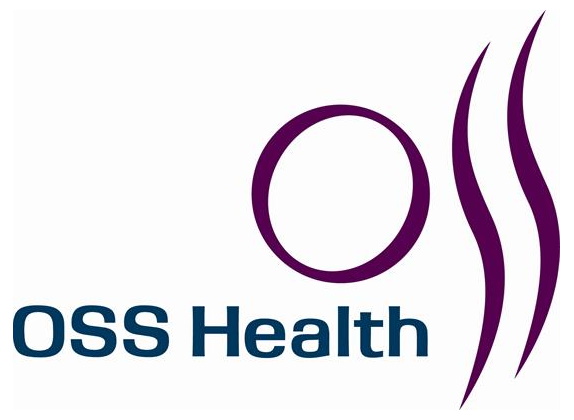 Mike GranbyFounderGranbyConsulting, LLC
Janna LamisonEmployee RelationsManagerOSS Health
Lisa LindemanTalent DirectorChick-Fil-A(East York)
Chris TopfPresident andGeneral ManagerFox 43 WPMT
Student/Graduate Panel
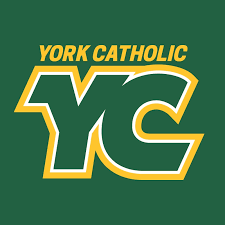 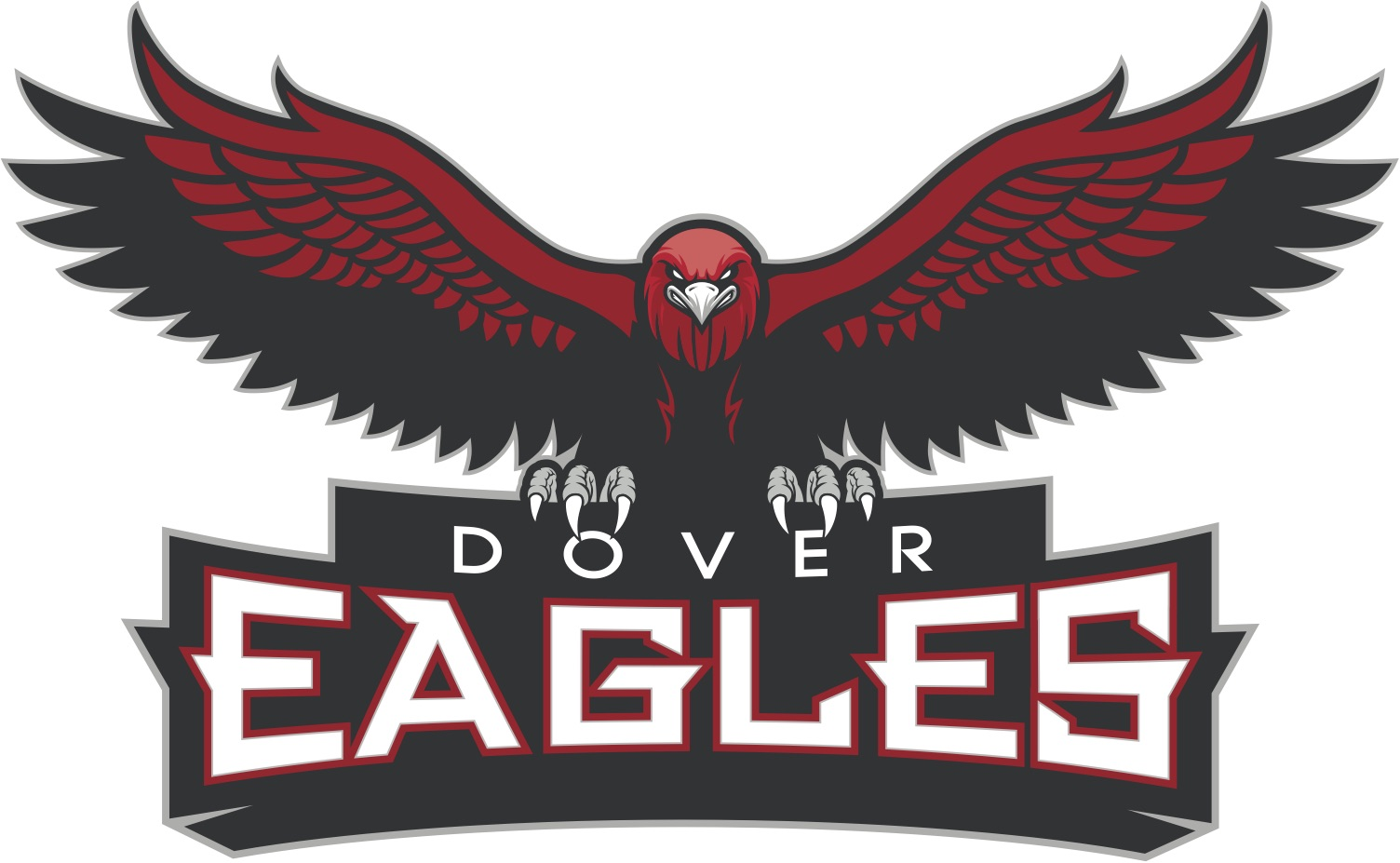 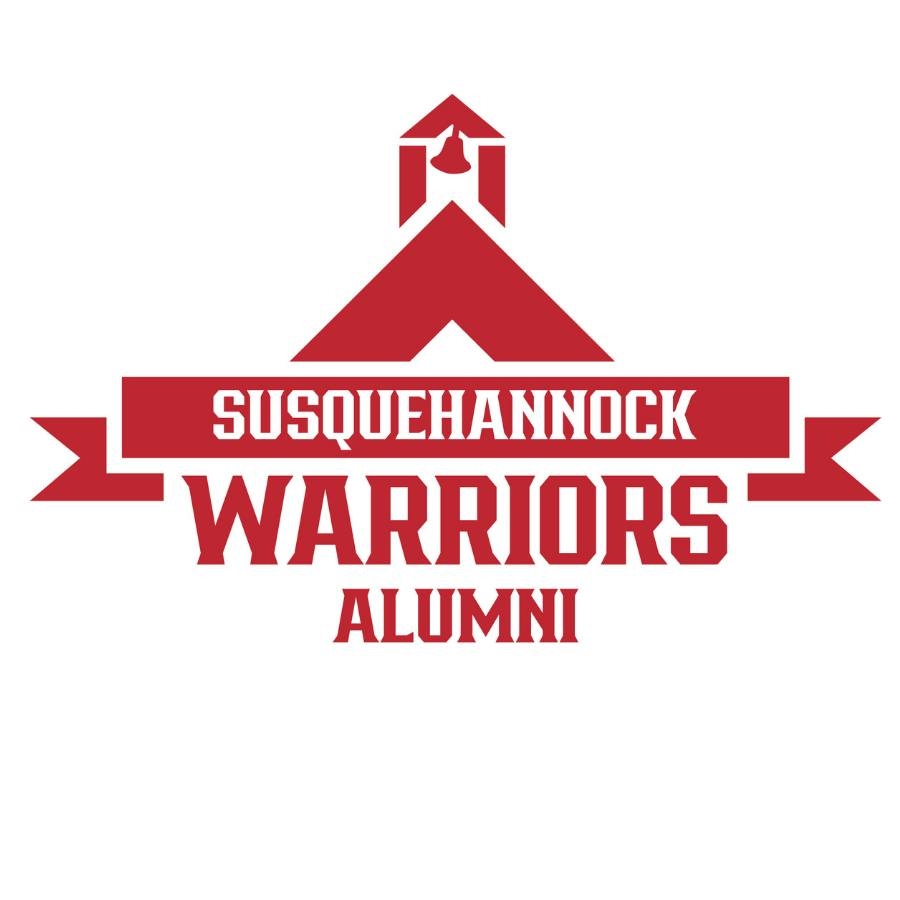 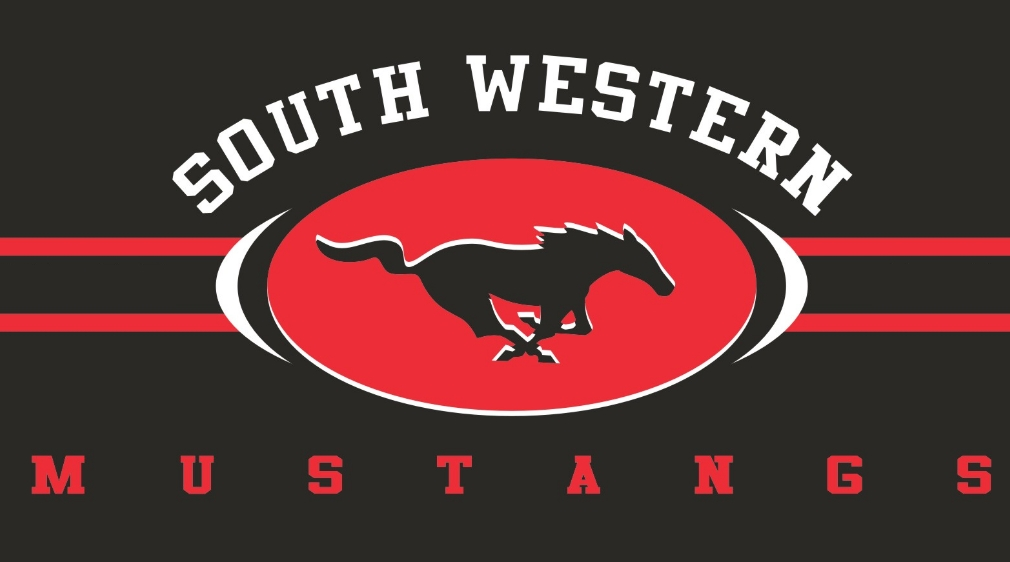 Grace BentonState Secretary, 22-23 PA FFA
Dover (2022)
Tricia Rawleigh
Construction Pre-Apprentice
Susquehannock (2023)
Luke MartinakWireman Electrician Apprentice
South Western (2021)
Abigail WurzbachStudent, York College of PA
York Catholic (2019)